BEFORE WE START
Talk to your neighbors:
What’s your favourite song right now?
LEC 02
Music: 121 25wi lecture playlist ❄️
Expressions and Datatypes
Instructor:
Matt Wang
Ailsa            Alice               Chloë             Christopher
Ethan         Hanna            Hannah         Hibbah
Janvi           Judy                Julia               Kelsey
Lucas          Luke               Maitreyi         Merav
Ruslana      Samrutha     Sam                Shayna 
Sushma      Vivian
TAs:
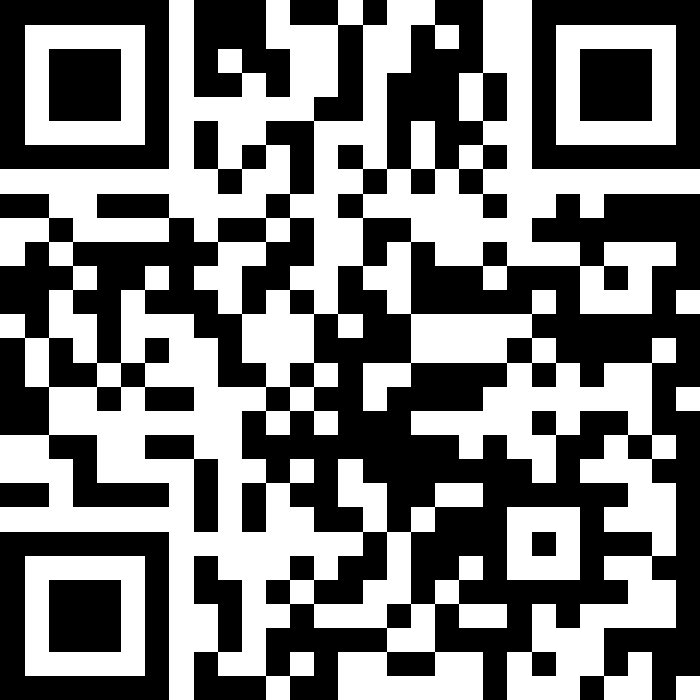 Announcements, Reminders
Creative Project 0 due tonight by 11:59 PM
Programming Assignment 0 releases later today
making a receipt generator!
due Tuesday, Jan 21st at 11:59 PM
now on regular “cadence” (Wed release, due following Tue)
IPL is open! Schedule & instructions on website. 
“Extra resources” tab – more practice! (with a caveat)
2
Reminder: Post-Section Work
Due at midnight on each quiz section day (except quizzes)
not strictly “did you go to quiz section”, though going helps
graded on attempt/effort only
helps your TAs plan quiz section!
Optional (not part of your grade)
but, 12/16 give you an extra resub
up to you on whether or not you think it’s helpful
You will get PSW completion grades on Canvas
sorry! the only way for us to do this :(
3
Intro Survey – things we’re excited for!
“Learning programming” / “Learning how to code”
“Being introduced to the world of computer science”
“I love working on things where I can be creative with what I do.”
“Getting to meet people and problem solve with others.”
“understanding a mysterious world of tech”
“Learning how to program in JAVA!”
“Matt”
4
Reassuring worries from intro survey (1/2)
Common: responses along the lines of… “not knowing how to code”
You’re in the right place! This class expects zero prior knowledge.

Difficulty, workload, pace, & falling behind
recognizing that programming can be difficult (if it was easy: why have a class?)
as a result, have built many support systems (section, IPL, office hours, Ed, etc.)
if you feel like you’re struggling: reach out early!
especially with pace of quarter system
5
Reassuring worries from intro survey (2/2)
Grades, competitiveness, this class being a “weed-out” class
explicitly not the goal of this class
course designed against this (minimum grade guarantees, resubmissions, etc.)

Quizzes & final exams
timed assessments can be stressful – but we’ll build you up there slowly!
will have many practice resources (though, be wary of overfitting!)

Not doing the optional work
really mature thought!
something to work on over time (and build discipline)
6
PCM Recap: Data Types & Expressions
Programming is about data; we tell Java what type of data we have!
Data types (so far): int, double, String, boolean
note: only String is capitalized!
All values in a (Java) program have a type!
some are “obvious”, e.g. 42 or "hello world"
aside: these are called “literals”
some are more complicated expressions!
7
PCM Recap: Operators
Strings:
+ Concatenation (not addition!)

Booleans:
! Logical Not
&& Logical And
|| Logical Or
== and != Relational
We learned a ton of operators!
Numerical:
+ Addition
- Subtraction
* Multiplication
/ Division (tricky!)
% Modulo (or “mod”)
<, >, <=, >=, ==, != Relational
8
PCM Recap: Precedence
Operators have precedence (an order of operations).
In Math:
Parentheses
Exponent
Multiplication
Division
Addition
Subtraction
In Java:
Parentheses
Logical not
Multiplication, Modulo, Division
Addition (and concatenation), Subtraction
Relational operators
Equality operators
Logical AND
Logical OR
9
Expressions in “little steps”
5 + 2 * 4
1 + 2 / 3
6 * 5 % 7
8
0
30
13
1
2
10
PCM Recap: Conversions
When mixing types in an expression, Java will convert one type to the other and then perform the operation “normally”.

Some conversions are straightforward:
ints can be converted to doubles (add .0)
ints and doubles can be converted to Strings (add "")

So, Java does these for you! (is this good? controversial!)
11
New: Conversions (Gone Wrong!!)
Other conversions are “lossy”, because you lose data.
e.g. to make 3.14 an int, you’d probably pick either 3 or 4 – but either one loses data
Java won’t do this automatically for you – you need to “ask”.
called a cast: you’ll see this in Friday’s PCM + in P0

Some conversions don’t make sense.
how would you convert "Beyoncé" to an int? double?
Java really doesn’t let you do these…
12
Work on Expressions and Types Practice (1)
Ed lesson linked from course calendar
Work with folks around you!
TAs & I will walk around and help!
5 * 3 + 1.0
8 / 3 * 2.0
8.0 / 3 * 2
"Hello" + "world"
1 + "2" + 3
1 + 2 + "3"
1 + "2" + (3 + 4)
13
Part 1 Walkthrough
"Hello" + "world"
"Helloworld"
5 * 3 + 1.0
8 / 3 * 2.0
8.0 / 3 * 2
.0
2
.0
2.666…
15
.0
5.333…
16.0
4.0
1 + "2" + 3
1 + "2" + (3 + 4)
1 + 2 + “3”
" "
" "
" "
" "
7
" "
"12"
"12"
3
"123"
"33"
"127"
14
Work on Expressions and Types Practice (2)
Ed lesson linked from course calendar
Work with folks around you!
TAs & I will walk around and help!
5 * 3 < 12
10 % 3 == 10 / 3
5 < 9 || (7 != 7)
!(1 + 2 == 3 && 10 % 4 > 2)
15
Part 2 Walkthrough (1)
5 * 3 < 12
10 % 3 == 10 / 3
5 < 9 || (7 != 7)
15
1
false
1 == 10 / 3
15 < 12
5 < 9 || false
3
false
true
1 == 3
true || false
false
true
16
Part 2 Walkthrough (2)
!(1 + 2 == 3 && 10 % 4 > 2)
!(1 + 2 == 3 &&    2   > 2)
!(  3   == 3 &&    2   > 2)
!(  3   == 3 &&     false )
!(    true   &&     false )
!(         false          )
true
17
Ed time :)
Applying what we learned to variables!
18
What’s in a (variable) name or String?
Switch over to Ed and do some experiments (with a partner), then report back on sli.do.

What types of characters are “allowed” in Strings?
What types of characters are “allowed” in variable names?
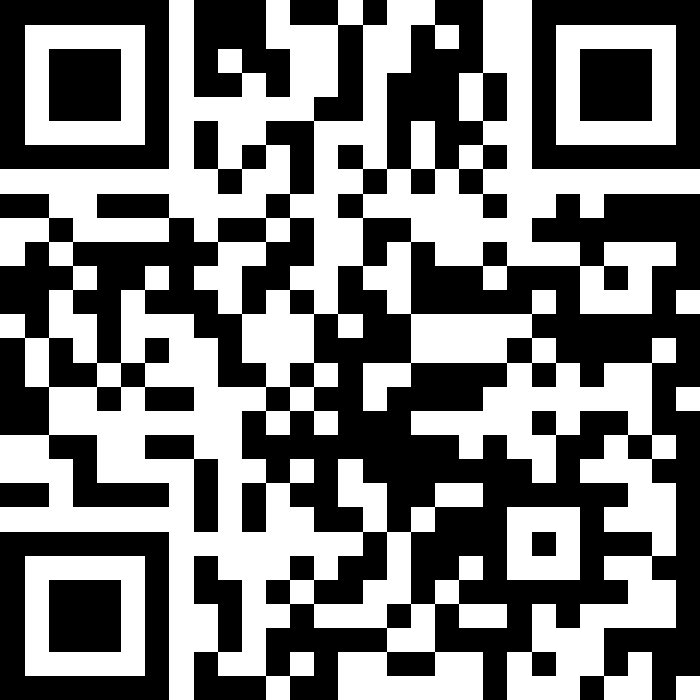 sli.do #cse121
19
Food for Thought!
This is the beginning of a very interesting rabbit hole!
(but also, a decision made by the Java designers)

Whether or not you program for a career, you will also make decisions like these!

for example, what’s a “valid name”?
a theme we’ll revisit (and something to continuously reflect on!)
20
Announcements, Reminders (again)
Creative Project 0 due tonight by 11:59 PM
Programming Assignment 0 releases later today
making a receipt generator!
due Tuesday, Jan 21st at 11:59 PM
now on regular “cadence” (Wed release, due following Tue)
IPL is open! Schedule & instructions on website. 
“Extra resources” tab – more practice! (with a caveat)
21